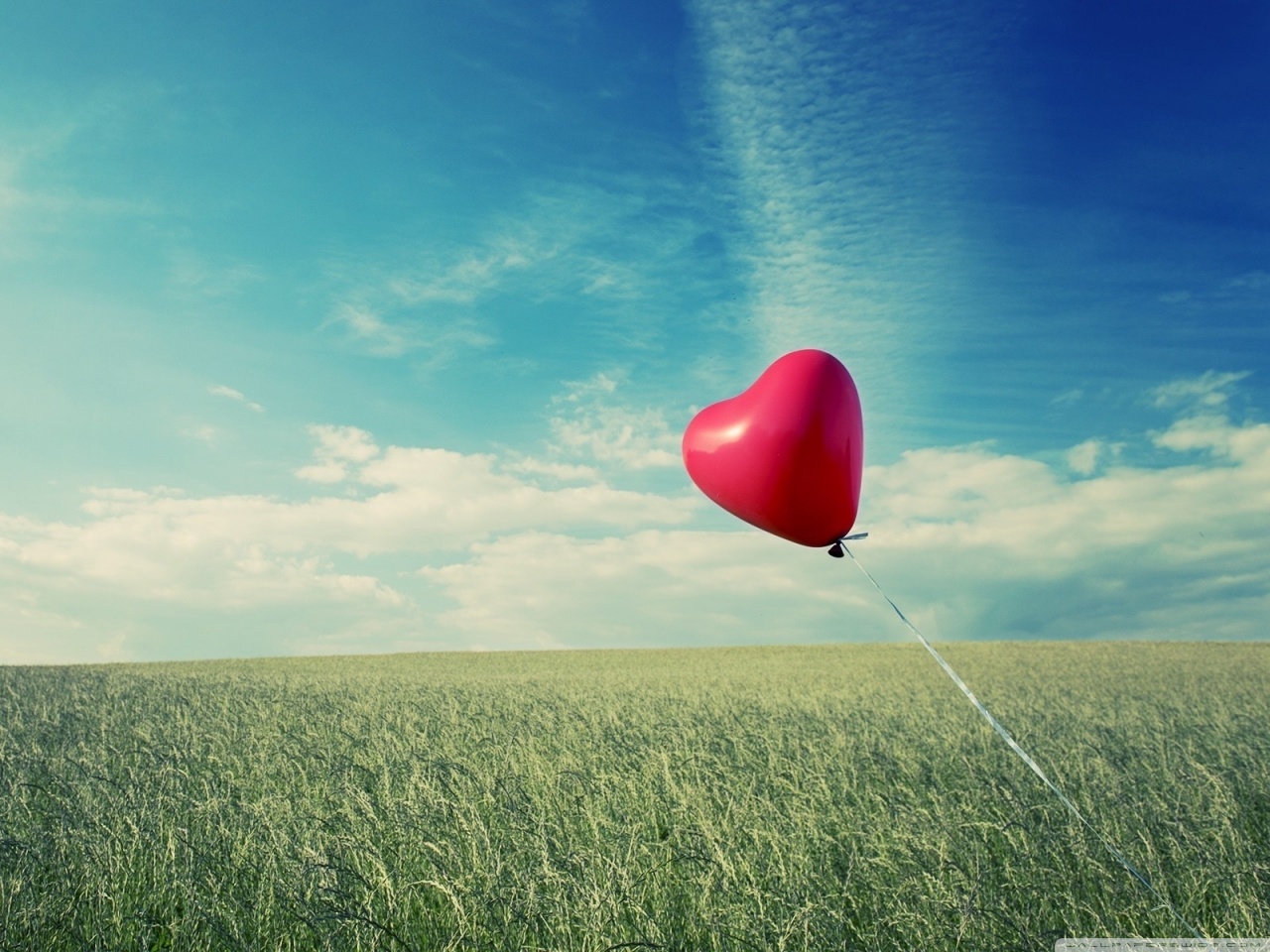 تأخیر در
ازدواج
و بررسی عوامل آن
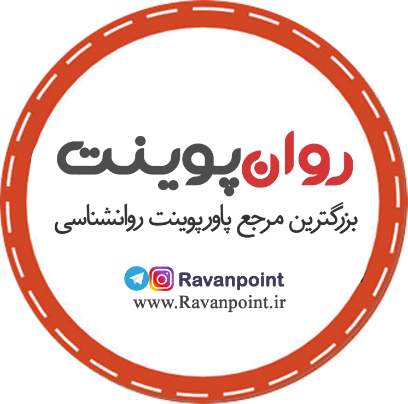 مقدمه

ازدواج يك سنت ديرينه اجتماعي است كه از آغاز زندگي بشر مرسوم بوده و در تمامي اقوام و ملل مذهبي و غير مذهبي وجود داشته و دارد. ازدواج يك نياز و خواسته طبيعي زن و مرد است و همه مكاتب و اديان الهي و از جمله دين مبين اسلام بر آن صحه نهاده اند و پيروان خود را بر آن ترغیب نموده اند. قرآن كريم مي فرمايد: « و از آيات لطف الهي آن است كه براي شما از جنس خودتان جفتي بيافريد كه در بر او آرامش يافته و با هم انس گيريد و ميان شما رأفت و مهرباني برقرار نمود و همانا در اين امر براي مردم با فكرت ادله علم و صحت حق آشكار است. » (سوره روم، آيه ۲۱). پيامبر گرامي اسلام (ص) در اهميت امر ازدواج فرموده اند: بهترين امت من در درجه اول كساني هستند كه ازدواج كرده اند و مردان و زنان بدون همسر در رتبه آخر قرار دارند و در جايي ديگر مي فرمايند: 
( كسي كه  ازدواج كند نيمي از دينش را كامل كرده است. )
ازدواج و انتخاب همسر از نظر بهداشت رواني اهميت بسزايي دارد ،ثابت شده افرادي كه ازدواج كرده اند و در اين امر موفق بوده اند كمتر دچار اختلال رواني گرديده اند.
از ديدگاه جامعه شناسان و روانشناسان، ازدواج يكي از عوامل تعيين كننده سلامت فرد و جامعه است و از قوي ترين عوامل بازدارنده جرم و نابهنجاري است چنانكه نشان داده شده است درصد افراد متأهل زنداني بسيار پايين تر از افراد مجرد است و زنان مجرد به مراتب بيشتر از زنان متأهل دچار اختلالات عصبي هستند. 
فوايد ازدواج را مي توان در كسب استقلال، انس و آرامش، حفظ عفت و مصونيت از گناه و توليد مثل و سلامت و امنيت جامعه مطرح كرد.
اريك اريكسون از چهره های سرشناس روانشناسي كه مراحل تحولي پيشنهادي خود را در هشت مرحله زندگي انسان ارائه كرده است ،ششمين مرحله از مراحل تحولي را مرحله صميميت نام نهاده كه از سال بيستم تا سي ام مي باشد. 
به اعتقاد وي با آغاز دوران بزرگسالي، فردجوان مي تواند هويت كسب شده خود را با ديگري يا ديگران سهيم كند. يك فرد سالم توانايي برقراري روابط صميمي و تشريك مساعي با ديگران را دارد . عدم موفقيت در ايجاد چنين پيوندي منجر به كناره گيري و اجتناب در روابط صميمي مي شود و ممكن است به احساس خود شيفتگي منجر شود. 
همچنين مطرح شده كه علاوه بر اهميت ازدواج جوانان ، سن جوانان در هنگام ازدواج نيز عامل مهمي در موفقيت زندگي زناشويي است.
روانشناسان به اهميت ارضاء نياز و انگيزة پيوند جويي در رشد انسان و ارتباط سالم وي با ديگران اشاره كرده اند:
فرويد در بيان مراحل رشد رواني جنسي، به اهميت ارضاء نياز جنسي تأكيد مي كند و اينكه تجارب و تحول جنسي فرد بزرگسال عامل اصلي تكوين شخصيت وي مي باشد و پيوند جنسي در عميق ترين احساسات آدمي نسبت به خود اثر مي گذارد از جمله احساس كفايت، تمايل به پيوند نزديك با انسانهاي ديگر و توانايي مقابله با مسائلي كه رشد و تكامل به عهده دارد. 
آبراهام مزلو در بيان سلسله مر اتب نيازها، نياز جنسي را در زمره نيازهاي اوليه قرار مي دهد و پس از آن، در مرتبه سوم نيازها، نياز به تعلق و همچنين پيوند جويي را قرار مي دهد بنابراين بر اساس نظر مزلو، به واسطه ازدواج نه تنها نياز جنسي بلكه نياز به تعلق، ارضا مي شود و زمينه براي آشكار شدن نيازهاي سطح بالاتر فراهم مي شود. به اعتقاد اريكسون يك جوان نياز دارد كه بافرد ديگر يا ديگران پيوند عاطفي برقرار كند و نسبت به وي يا آنها احساس تعهد در او بوجود آيد و چنانچه چنين نيازي برآورد نشود از اجتماع خود منزوي مي شود و آسيبهاي رواني براي خود و جامعه بدنبال دارد.
شواهد حاكي از آن است كه تغييرات جوامع و پيچيده شدن زندگي اجتماعي و عوامل ديگر، بر پديده ازدواج و جنبه هاي گوناگون آن اثر گذاشته است. 
بومن مي نويسد تحت تأثير تغييرات جوامع، امروز ازدواج به صورت پديده پيچيده اي در آمده است، مردم به دلايل مختلف ازدواج مي كنند. علاوه بر جنسيت و جذابيت جنسي كه از ملاحظات اوليه مي باشد؛ عشق، اقتصاد جامعه، مشاركت، حمايت و امنيت عاطفي و فرار از تنهايي، رسيدن به علائق مشترك و داشتن فرزند دلايلي هستند كه افراد به خاطر آنها ازدواج مي كنند. كارل راجرز تغييرات امروزي را تمايل مثبت به سمت آزادي بيشتر افراد مي داند و اينكه هدف ازدواج و خانواده به عنوان بقاي نسل توسط بعضي جامعه شناسان امروزي مورد مناقشه قرار گرفته است. ليندسي مطرح مي نمايد: تا سال ۱۹۴۵ انتظار ميرفت كه زنان بعد از اتمام تحصيلات خود هر چه زودتر ازدواج نمايد اما امروزه با دادن آزادي بيشتر به زنان ازدواج تا سن ۳۰ سال يا بالاتر به تأخير افتاده است.
بر طبق مطالعات و بررسي ها، جمعيتي كه تأخير در ازدواج داشته اند بيشتر شهر نشين بوده اند و طرحهايي براي آينده خود در مورد ازدواج داشته اند. چون تأخير در ازدواج براي آنان اين امكان را فراهم مي سازد كه آموزشها و تحصيلات خود را به اتمام برسانند و مهارتهاي حرفه اي بياموزند و در مراقبت و نگهداري كو دك نيز آموزش بينند. چنانكه دكتر كانستس شيل جامعه شناس دانشگاه كاليفرنيا مطرح مي كند كه مردان با تحصيلات بالا و زنان شاغل بيشتر تمايل به تأخير در ازدواج دارند و مردم طبقات پايين تر اجتماعي و يا با تحصيلات
كمتر احتمالا كمتر ازدواج خود را به تأخير مي اندازند.
عوامل تأخیر در ازدواج:
کارشناسان علوم اجتماعی عوامل زیادی برای تأخیر در ازدواج عنوان کرده اند که این عوامل را در سه بخش عمده مطرح می کنیم:

بخش اوّل ( عوامل اجتماعی ) 
زندگی اجتماعی گرچه یکی از ضروریات حیات انسان است بطوری که بشر بدون اجتماع قادر به ادامه زندگی نیست، اما با این حال اگر در برنامه ریزی و سیاست اداره جامعه، دقت کافی نشود، مشکلات زیادی بوجود می آید. یکی از عوامل افزایش سن ازدواج به مسایل اجتماعی برمی گردد که در زیر به چهار عامل آن اشاره می کنیم:
1) افزایش جرایم و آسیب های اجتماعی مانند: اعتیاد، بی بند و باری، همسرآزاری، روابط سرد همسران، دخالت اطرافیان و مانند آن که نه تنها باعث از هم پاشیدگی خانواده ها شده است بلکه سبب شده که جوان امروز به ازدواج به عنوان عامل خوشبختی نگاه نکند و سرنوشت خود را به کسانی که در دام این آسیب ها گرفتار شده اند تشبیه کند.
2) طولانی بودن مدت تحصیلات و افزایش نسبت دختران به پسران ( طی بعضی آمارها تنها  35/43 درصد کسانی که در کنکور شرکت می کنند پسر هستند ) سبب شد اولاَ، اغلب پسران و دختران تا پایان تحصیلات و بعد هم تا بدست آوردن شغل، از ازدواج سرباز زنند، و ثانیاَ دختران به علت داشتن تحصیلات دانشگاهی حاضر به ازدواج با پسران پشت کنکور مانده نباشند و درصد بالایی از آنان بدون همسر بمانند، یا به ازدواج ناخواسته تن بدهند.
3) عدم توازن جمعیت پسران و دختران آماده ازدواج در ایران به طوری که بنا بر برخی آمارها جمعیت دختران در شرف ازدواج، یک میلیون و ششصد هزار نفر بیش از پسران آماده ازدواج است و این خود سبب می شود پسران در ازدواج رقابت نکند و در نتیجه عجله ای نداشته باشند.
4) بهم خوردن توازن دختر و پسر در روستاها به علت مهاجرت پسران روستایی به شهرها برای جستجوی کار، باعث شده جمعیت دختران روستایی آماده ازدواج دو برابر شود.

بخش دوّم ( عوامل اقتصادی )
یکی از عمده ترین دلایل تأخیر ازدواج از نظر جوانان، عوامل اقتصادی است. در یک گفتگوی ساده و خودمانی با جوانان بخصوص پسران، می توان به آسانی فهمید که علت نداشتن تمایل به ازدواج در اکثر آنها برخوردار نبودن از شغل، مسکن و تهیه لوازم و ضروریات زندگی و جشن ازدواج است. در این بین خانواده های دختران هم مشکل تهیه جهیزیه را سد بزرگی برای ازدواج دخترانشان می دانند. بنابراین عدم توان اقتصادی کافی، انگیزه ازدواج جوانان را پایین می آورد اما گاهی داشتن شغل هم مانع ازدواج می شود و آن در صورتی است که دختران شاغل شوند. بسیاری از دخترانی که شغلی برای خود دست و پا می کنند و مشغول به کار می شوند، رغبت خود را نسبت به ازدواج از دست میدهند.
بخش سوّم ( عوامل فهنگی )
عوامل فرهنگی را از سه جهت می توان در تأخیر ازدواج مؤثر دانست: 
1) منسوخ شدن ارزش های معنوی و جایگزین شدن ارزش های مادی، که سبب شده بسیاری از جوانان به همه چیز، از جمله ازدواج رنگ و لعاب مادی بدهند و به جای اینکه کسب فضایل انسانی را هدف خود قرار دهند و ازدواج را عاملی برای نزدیک تر شدن به خدا و کامل شدن ایمان بدانند، در جمع مال دنیا و نمایاندن ظواهر فریبنده زندگی مادی، مسابقه بگذارند. که این طرز فکر همه چیز از جمله ازدواج را تحت تأثیر قرار می دهد.
2) آرمان گرا بودن جوانان که به علت خامی و نپختگی آنان و نیز به علت عدم اعتماد به تجربه های والدین و قدیمی دانستن آنها، از واقعیت های زندگی بی اطلاع مانده اند و در نتیجه درباره موضوعی چون ازدواج واقع گرا نیستند و در عالم خیال پرواز می کنند. که این طرز فکر یکی از دو پیامد منفی زیر را بدنبال دارد: یا ازدواج نمی کنند و منتظر همسری آرمانی هستند و یا ازدواجشان مبتنی بر احساسات است که نتیجه آن شکست و سرخورده شدن از ازدواج است.
حال با توجه به تأخیر و عوامل افزایش سن ازدواج که بیان کردیم راهبردها و عوامل کاهش سن ازدواج را مطرح می کنیم:

الف) راهبرد های فرهنگی که شامل:
1) ارزش دانستن تأهل 
2) درجه بندی ملاک های انتخاب همسر
3) گسترش فرهنگ حجاب
4) گسترش فرهنگ قناعت و ساده زیستس
5) ازدواج در خلال تحصیل

ب) راهبرد های اقتصادی که شامل:
1) کاستن هزینه های اضافی
2) همیاری در هزینه های ازدواج
3) پرداخت وام های قرض الحسنه برای ازدواج
4) ایجاد شغل های پاره وقت در دوران تحصیل و مانند آن
5) تشویق به زندگی در کنار خانواده یکی از زوجین
ج) راهبرد های اجتماعی که شامل:
فراهم کردن شرایط ازدواج آسان
گسترش مراکز مشاوره ازدواج
کنترل مهاجرت روستاییان به شهرها
جلوگیری از بی بند و باری و ابتذال و فساد اخلاقی


*** به امید آن که با همت تمام نیرو ها و ملت و دولت، به زودی شاهد آن باشیم که جوانان عزیزمان، این سرمایه های بی نظیر کشور، در امر ازدواج مشکلی  نداشته باشند و با نشاط و انگیزه و امید، آینده ای روشن و موفق برای خود و دیگران بنا کنند. ***
منابع: 


مجله شمیم یاس، خرداد 85 شماره 39

مقله بررسی علل تأخیر در ازدواج (زهرا نیک منش دانشجوی دکترای روانشناسی دانشگاه الزهرا و همکاران)
Conditions o use
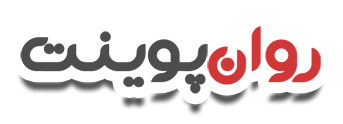 دانلود رایگان پاورپوینت های روانشناسی


© Copyright Ravanpoint.ir
http://www.ravanpoint.ir

Contact: info@ravanpoint.ir